Fritt Broderi
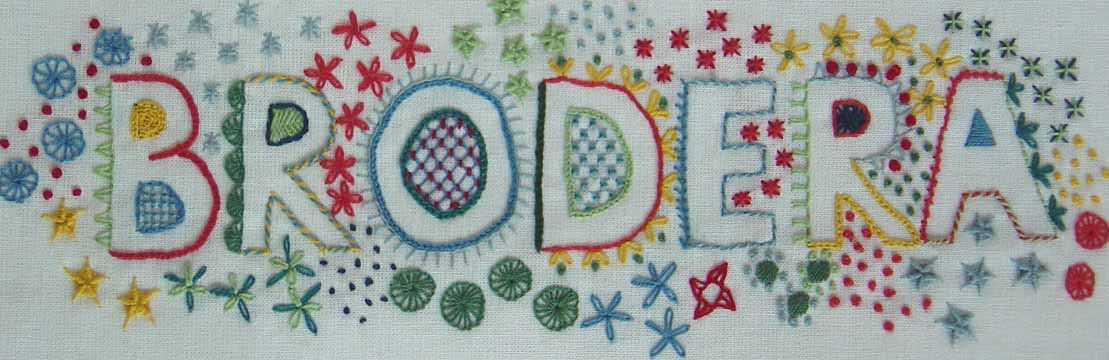 Skillnader?
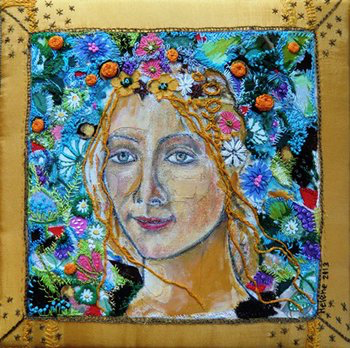 Bundet broderi






Fritt broderi
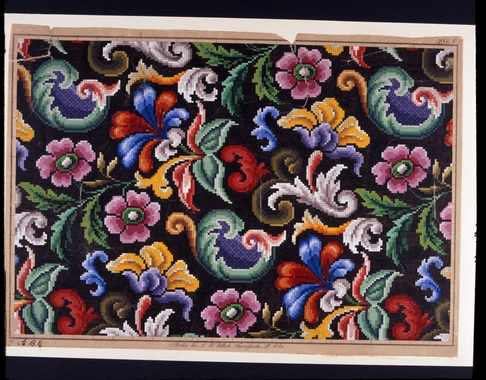 Fler skillnader
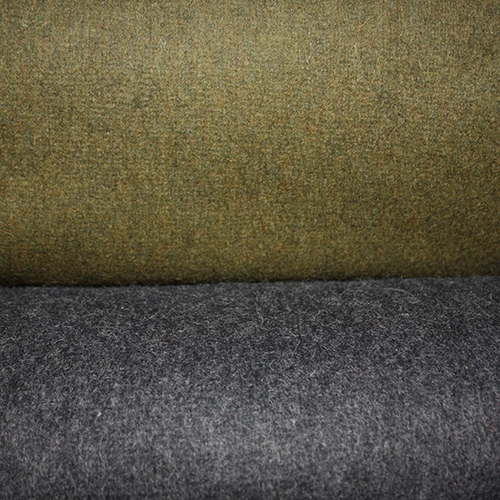 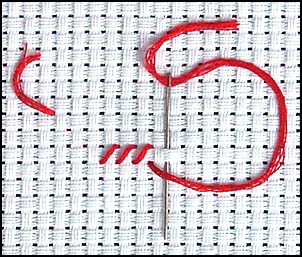 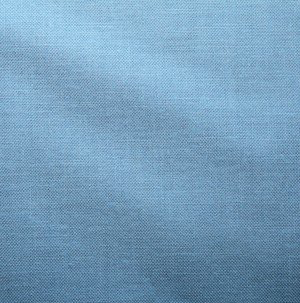 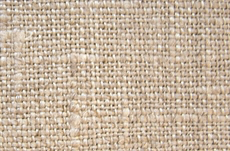 Ull, lin eller bomull?
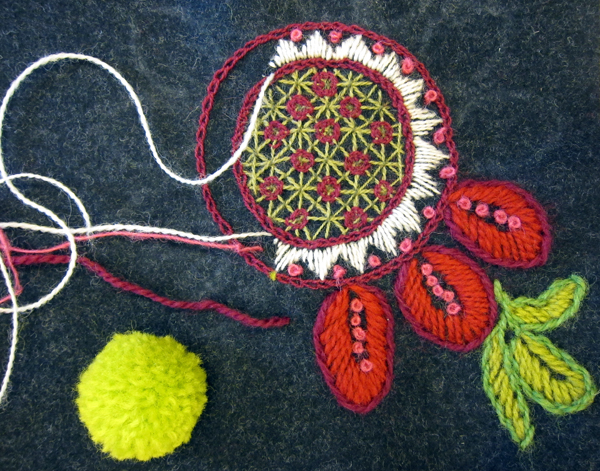 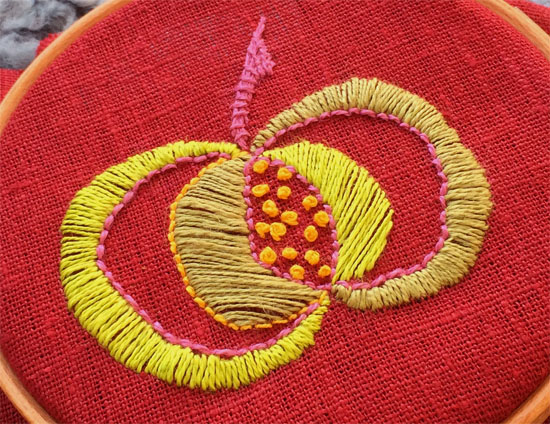 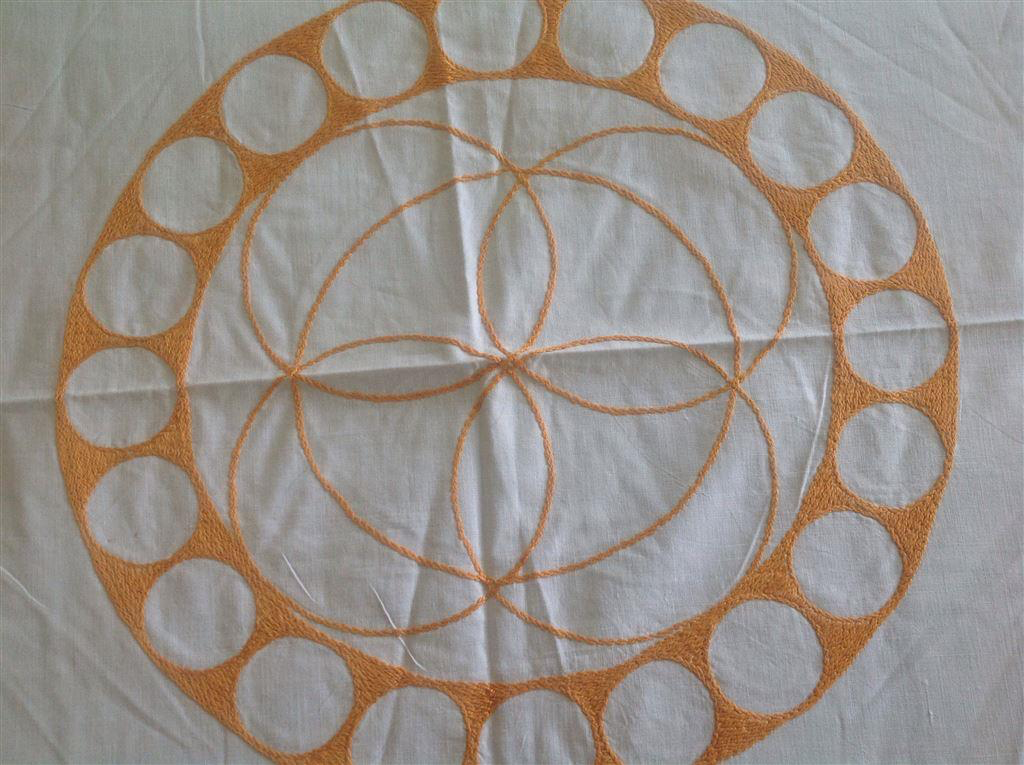 Prova dig fram
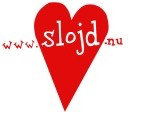 Slöjdlexikon

Prova olika stygn

Prova olika tyger

Prova olika garner
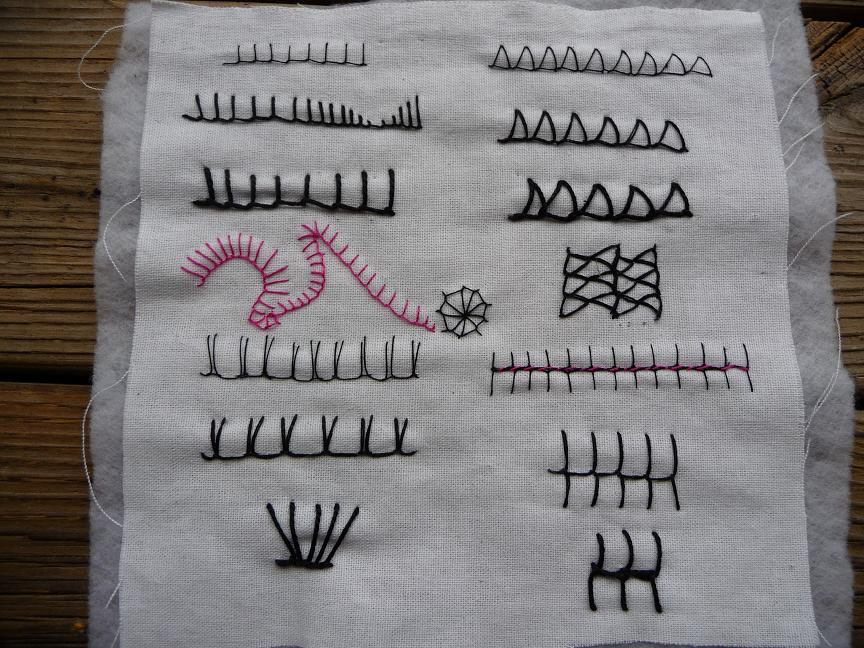 Var ska ditt broderi sitta?
Tavla

Handduk

Duk

Necessär

Pennskrin

Liten väska

Förkläde
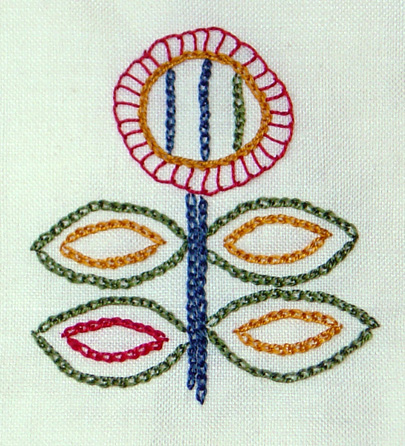 Bedömning
Arbetsgång
Prova material och stygn

Skissa ditt broderi i naturlig storlek,
    minst två förslag

Diskutera med din lärare

Överför din skiss på valt material
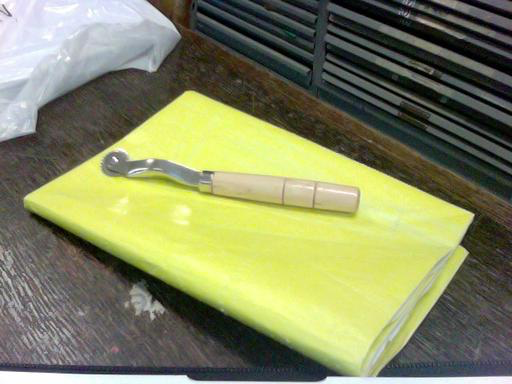 Dags att brodera!
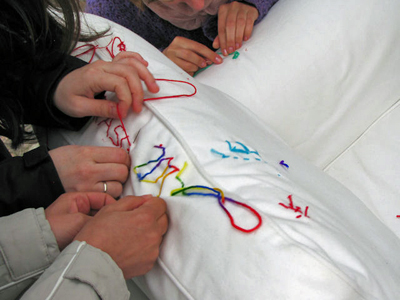 Slöjddagbok
Avsluta varje lektion med att skriva i din slöjddagbok

Dagboken fixar vi 
    i www.slojd.nu
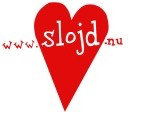 Lycka till!
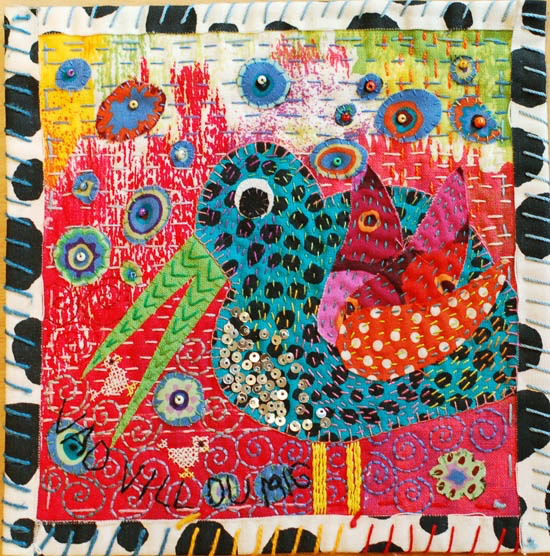